Sample text, replace with your own
Sample text, replace with your own
Sample text, replace with your own
Sample text, replace with your own
Sample text, replace with your own
Sample text, replace with your own
Sample text, replace with your own
Sample text, replace with your own
Sample text, replace with your own
What do they
THINK & FEEL?
Sample text, replace with your own
Sample text, replace with your own
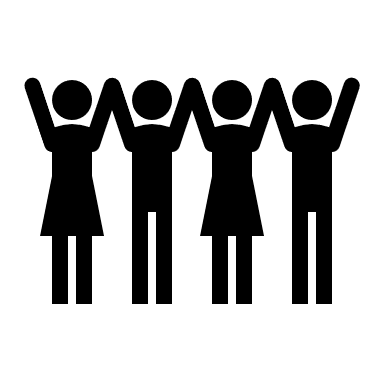 What do they
HEAR?
What do they
SEE?
Sample text, replace with your own
Sample text, replace with your own
What do they
SAY & DO?
Sample text, replace with your own
Sample text, replace with your own
Sample text, replace with your own
Sample text, replace with your own
Sample text, replace with your own
Sample text, replace with your own
Sample text, replace with your own
PAINS – Fears, frustrations, and obstacles
GAINS/GOALS – Needs, desires, measures of success
Sample text, replace with your own
Sample text, replace with your own
Sample text, replace with your own
Sample text, replace with your own
Sample text, replace with your own
Sample text, replace with your own
Sample text, replace with your own
Sample text, replace with your own
[Speaker Notes: An Empathy Map is often the first step in a design thinking process. It helps to visualize and delve deep into the attitudes, behaviors and feelings of audiences in your work. It can help you realize what you don’t know about your audiences (stakeholders) as well as what you do know. It can surface assumptions that you’re hanging your strategies on, some of which you may find lack evidence.

Empathy maps are ideally created collaboratively, drawing on multiple people’s perspectives and understandings, and using documented evidence where possible. You can use an empathy map for everything from understanding how a team within an organization is experiencing a given problem or opportunity to how a community is dealing with inequities they are facing. If you engage in empathy mapping without asking these questions directly of the people you’re “mapping” be aware that you’re mapping assumptions and be ready to go out and explore whether they hold true.]